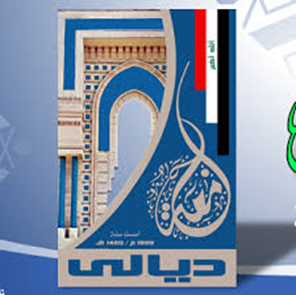 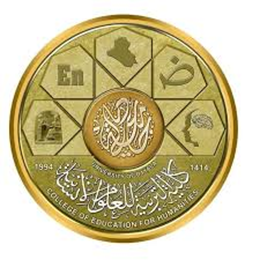 جامعة ديالى
 
كلية التربية للعلوم الانسانية 
قسم الجغرافية – المرحلة الثانية 
المادة –تقنيات جغرافية 
مدرس المادة – الدكتورة ذكرى عادل محمود
اقسام نظام تحديد المواقع العالمي (GPS)
يتكون نظام تحديد المواقع العالمي من ثلاث اقسام ...
1- القسم الفضائي ...
يضم مجموعة الاقمار الاصطناعية عدد24 قمراً تدور حول الارض بشكل متواصل موزعة في ستة مدارات , يحتوي المدار الواحد على اربعة اقمار , متوسط ارتفاعها 20200كم .
تتم دورتها حول الارض في 11 ساعة و58دقيقة , تدور حول الارض مرتين في اليوم .
لها ميل يبلغ 55 درجة عن خط الاستواء .
يحمل كل قمر على متنه عدة ساعات ذرية دقيقة جداً ( تستخدم لتوليد الاشارات التي تبث من القمر الاصطناعي )
الاشارات التي تبث من القمر... هي عبارة عن موجتين حاملتين مشتقتين من التردد الاساسي تنقلان الى سطح الارض بسرعة الضوء. 
اضافة الى الساعة الذرية القمر مزود بمرسل ولاقط وحواسيب وتجهيزات مساعدة مخصصة لعمل النظام .

سؤال... ما هي الصفات الاساسية لأقمار نظام تحديد المواقع العالمي ؟  
-ج- --
1- مداراتها تقريبا دائرية الشكل وكل مدار يرتفع عن الارض 20200كم .
2- عدد المدارات الموجودة في الفضاء 6 مدارات , كل مدار به اربعة اقمار .
3- الفرق بين كل مدارين عند خط الاستواء 60 درجة .
4- زاوية الميل في مدار من المدارات الاقمار يكون 55 درجة.
5- زمن دورة القمر في مداره حول الارض 12ساعة بالتوقيت الفلكي .
2- قسم التحكم والسيطرة
مهمة هذا القسم هو متابعة ومراقبة الاقمار الاصطناعية بشكل مستمر من اجل التأكد من استمرار عملها بشكل دقيق .
يتألف هذا القسم من ثلاثة أنواع من المحطات هي...
أ- محطات المراقبة ....
توجد خمسة محطات موزعة على سطح الارض تقوم بمتابعة الاقمار الاصطناعية في مداراتها وجمع المعلومات والإشارات من كل الاقمار الاصطناعية ثم تحسب المسافة بينها وبين كل تلك الاقمار لمعرفة المدى الكاذب , ثم ترسلها الى المحطة الام محطة التحكم الرئيسية  .
سؤال--- ما هو المدى الكاذب؟
-ج- هو الازاحة الناتجة عن المسافة الحقيقة بينها وبين تلك الاقمار .
ب- محطة التحكم الرئيسية ....
وضيفتها أستقبال كافة المعلومات والبيانات المرسلة من محطات المراقبة الخمسة من جميع أنحاء العالم , أضافة  الى دراسة  سلوك وتحركات الاقمار الاصطناعية وضبط مواقعها بشكل صحيح , ضبط تزامن ساعات الاقمار , ثم تبعث المعلومات الى محطات البث الارضي .
ج- محطات البث الارضي ...
تم خلالها حساب اليوميات المرسلة بالراديو مرة كل يوم من اجل كل قمر اصطناعي ثم تقوم وكالة وضع الخرائط الامريكية بحساب اليوميات بشكل دقيق .
3- قسم المستخدمين للنظام
يمثل المستخدمين  للنظام على سطح الارض , الممتلكين لأجهزة الاستقبال الخاصة بهذا النظام يحتوي النظام على عناصر استقبال ومعالجة الإشارة والمكونات الاساسية له هي ...
 1- الهوائي...  يستقبل الهوائي كل أشارات الاقمار الواقعة فوق الافق وبع تضخيمها يرسلها الى قسم التردد  الراديوي.
2- التردد الراديوي .. يحول الاشارة الى تردد منخفض وتعالج خلال قناة او عدة قنوات وتعد قناة المستقبل الوحدة الالكترونية الرئيسية  فيه  .
3- المعالج الدقيق.... يتحكم بكامل النظام بهدف تحويل المعلومات المختلفة الملاحية للحصول على الإحداثيات النهائية .
4- وحدة التحكم ... تعمل على تأمين الاتصال بين المستخدم والمستقبل .
5- وحدة التخزين ... تقوم بتسجيل سائر البيانات الواردة من المعالج الدقيق , ويكون التسجيل أما في الذاكرة الداخلية أو على حافظات .